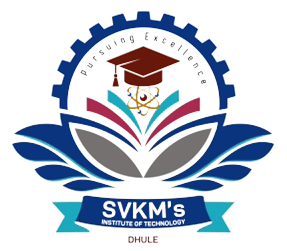 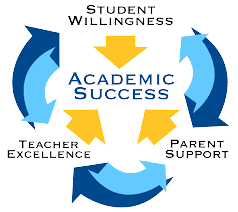 Student Development Program
Refresher Course On “C Programming”
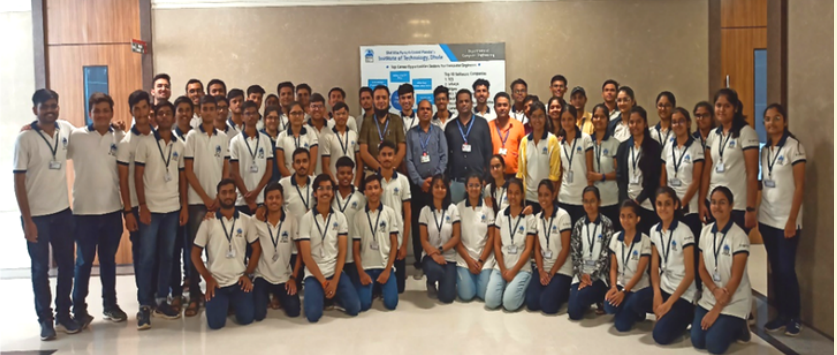 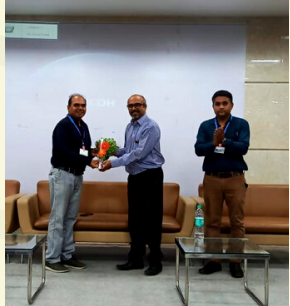 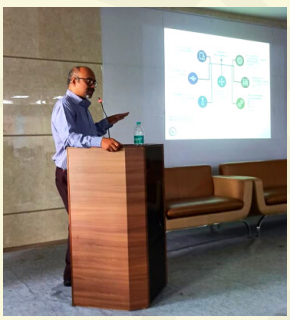 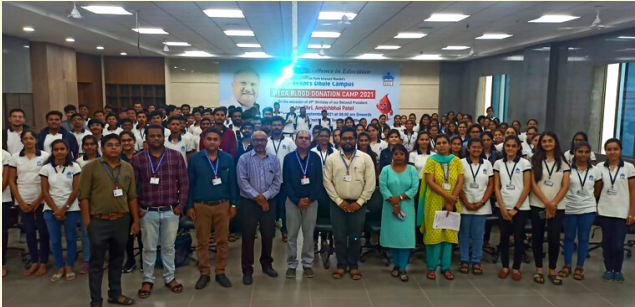 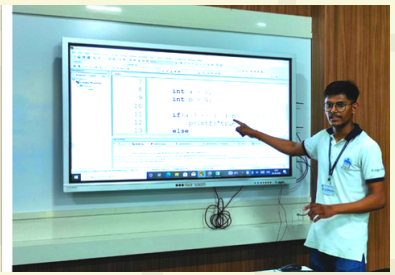 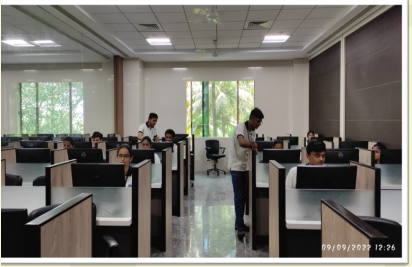 Selected Activities Such As C Programming and GATE Awareness Program
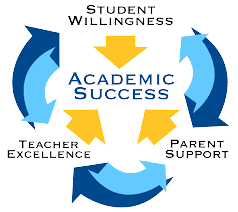 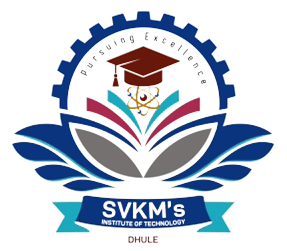 Student Development Program
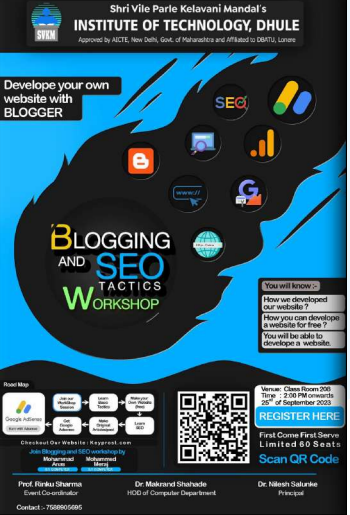 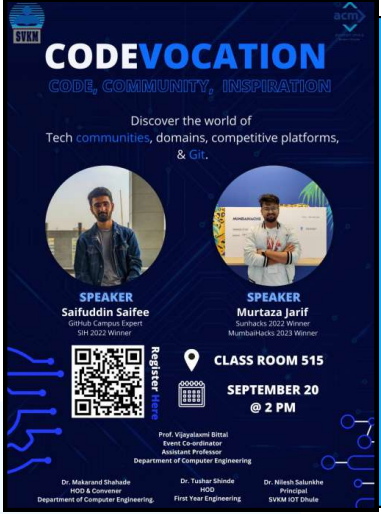 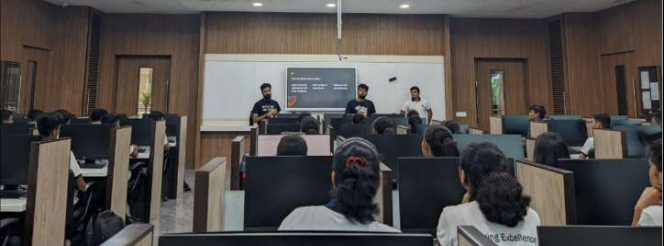 Technical Activities for Students
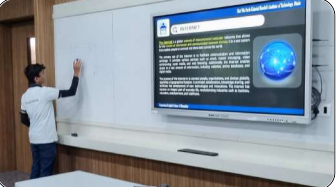 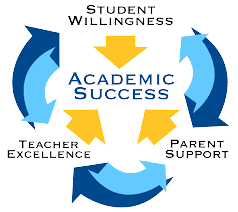 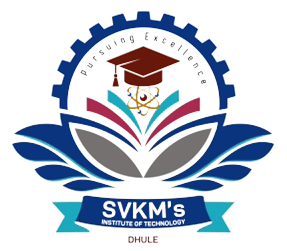 Student Development Program
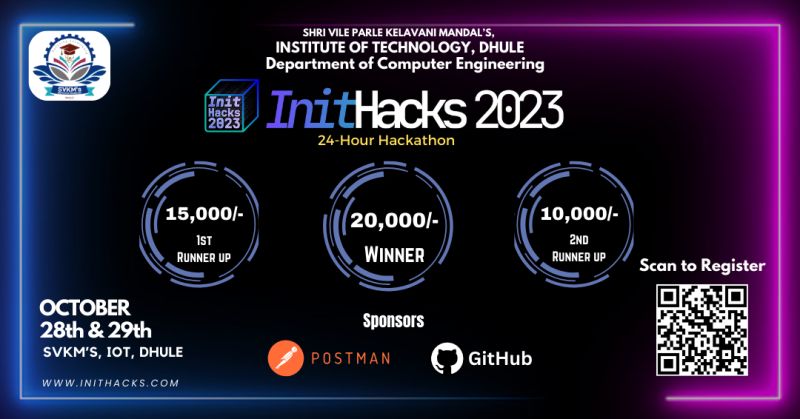 Department of Computer Engineering has Organized National Level 
24 Hrs Hackathon
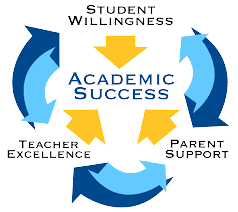 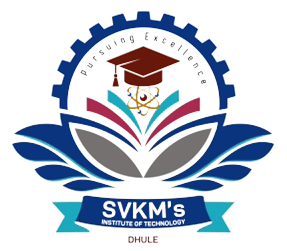 Student Development Program
Social Awareness Activity as Anti-Ragging Week Activity: Slogan and Essay Writing Competition
Drawing Competition
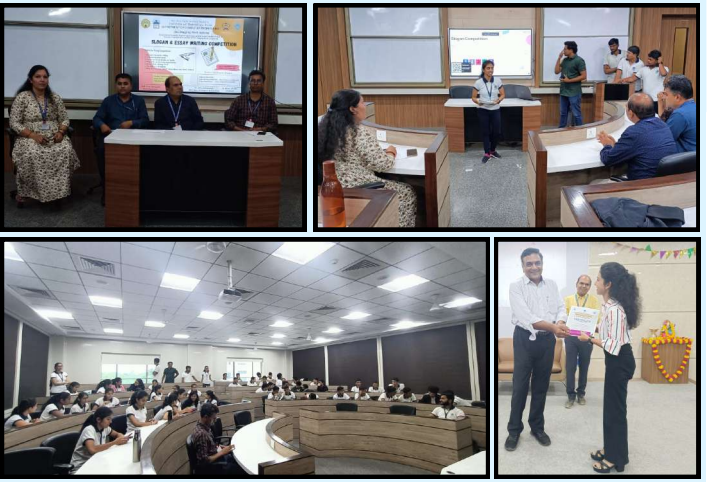 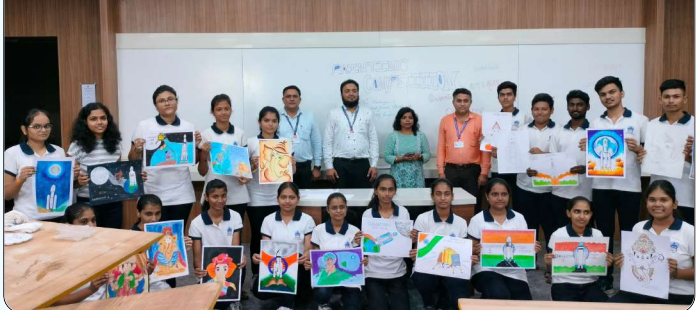 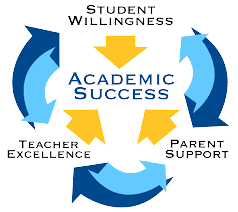 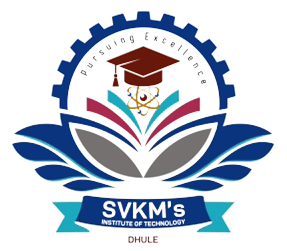 Student Development Program
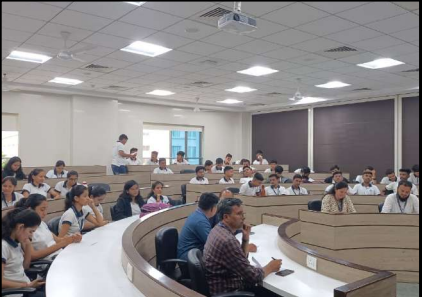 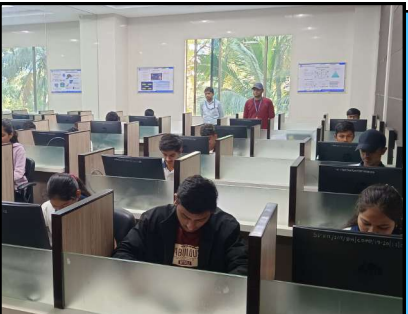 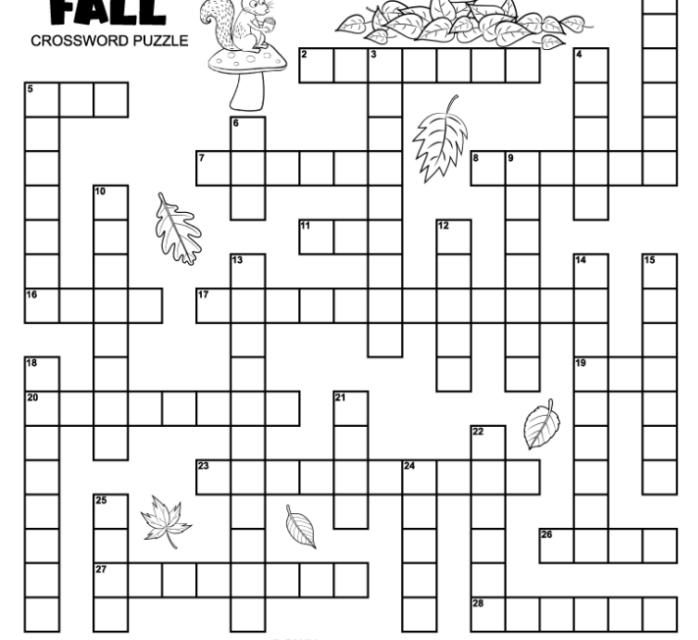 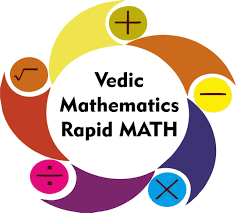 Selective Activities as Crossword Puzzle and Vedic Maths